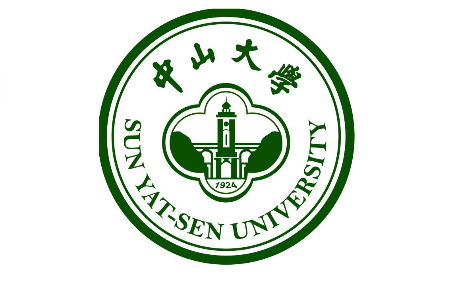 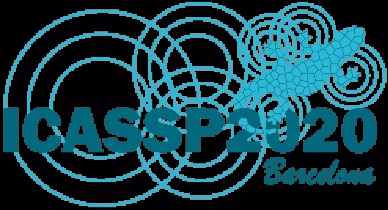 A Dense U-Net with Cross-Layer Intersection 
for Detection and Localization of Image Forgery
Rongyu Zhang1,   Jiangqun Ni1,2
1School of Data and Computer Science, Sun Yat-Sen University, China
2Cyberspace Security Research Center, Peng Cheng Laboratory, Shenzhen, China
Contents
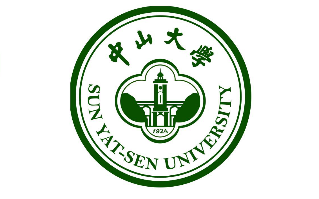 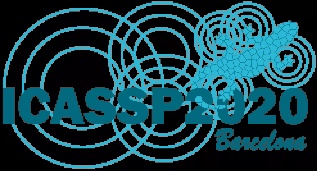 Background
Method
Experiment Results
Conclusion
Background
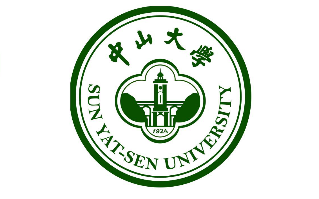 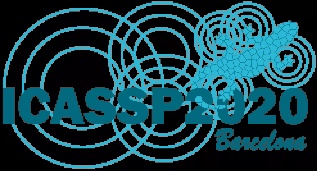 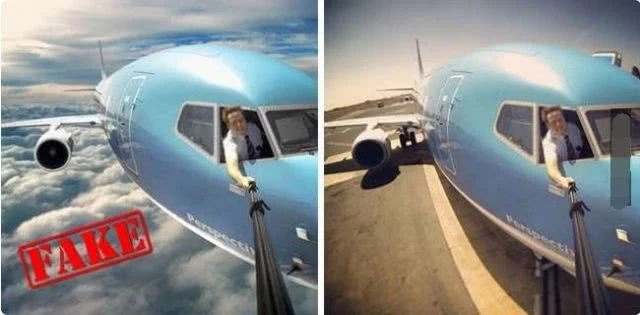 Image Forgery
wrong public opinion,  academic disturbance etc.
Passive Forensics
no need for pre-embedded information
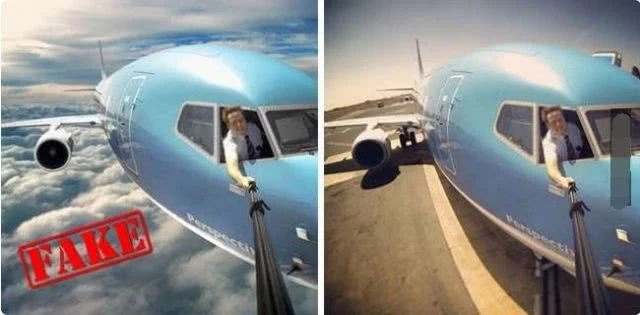 Forgery Detection
splicing
copy-move
Source Identification
removal
Method
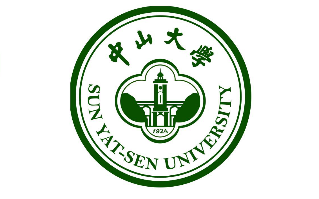 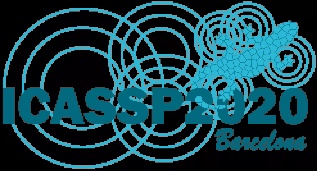 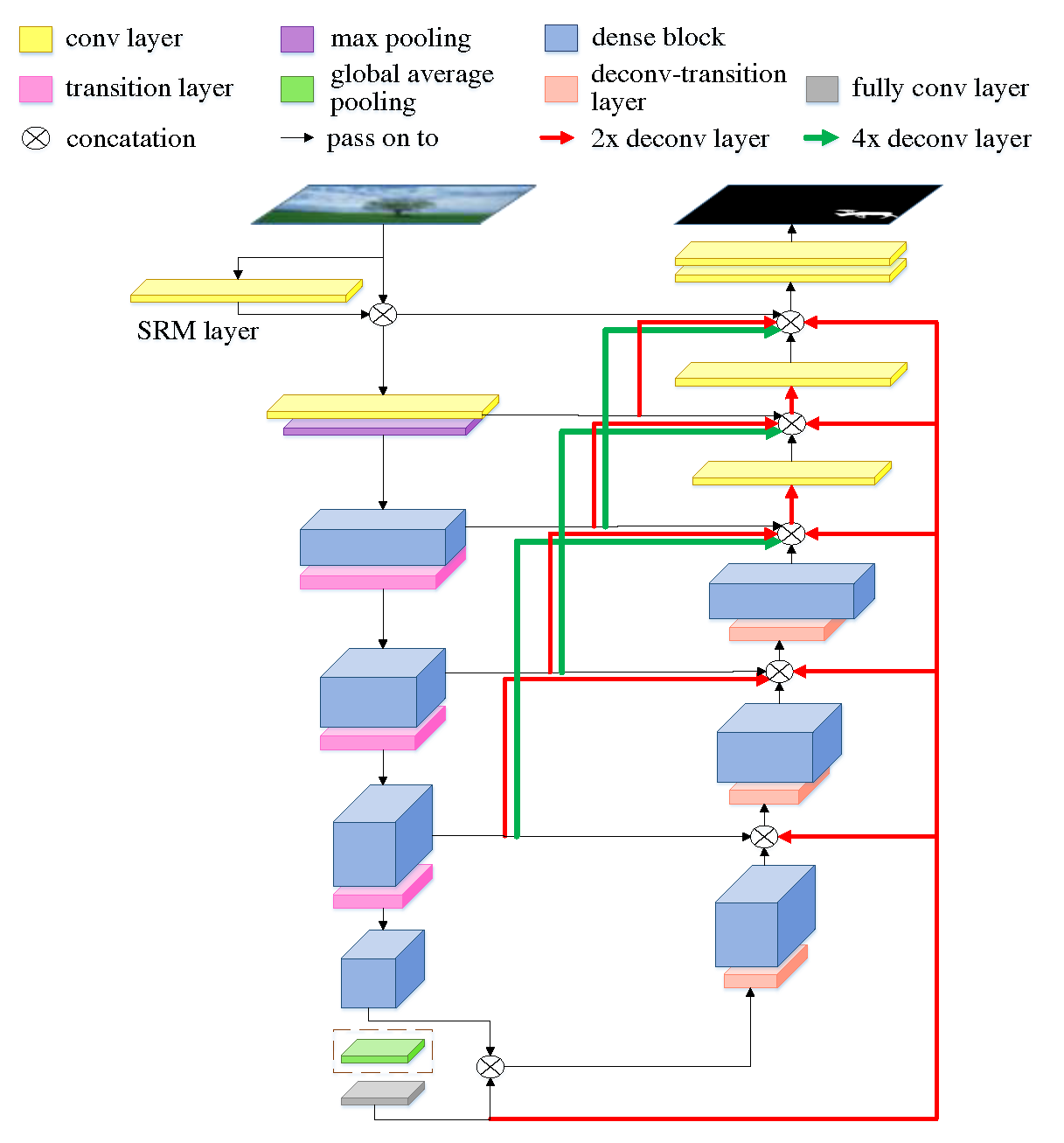 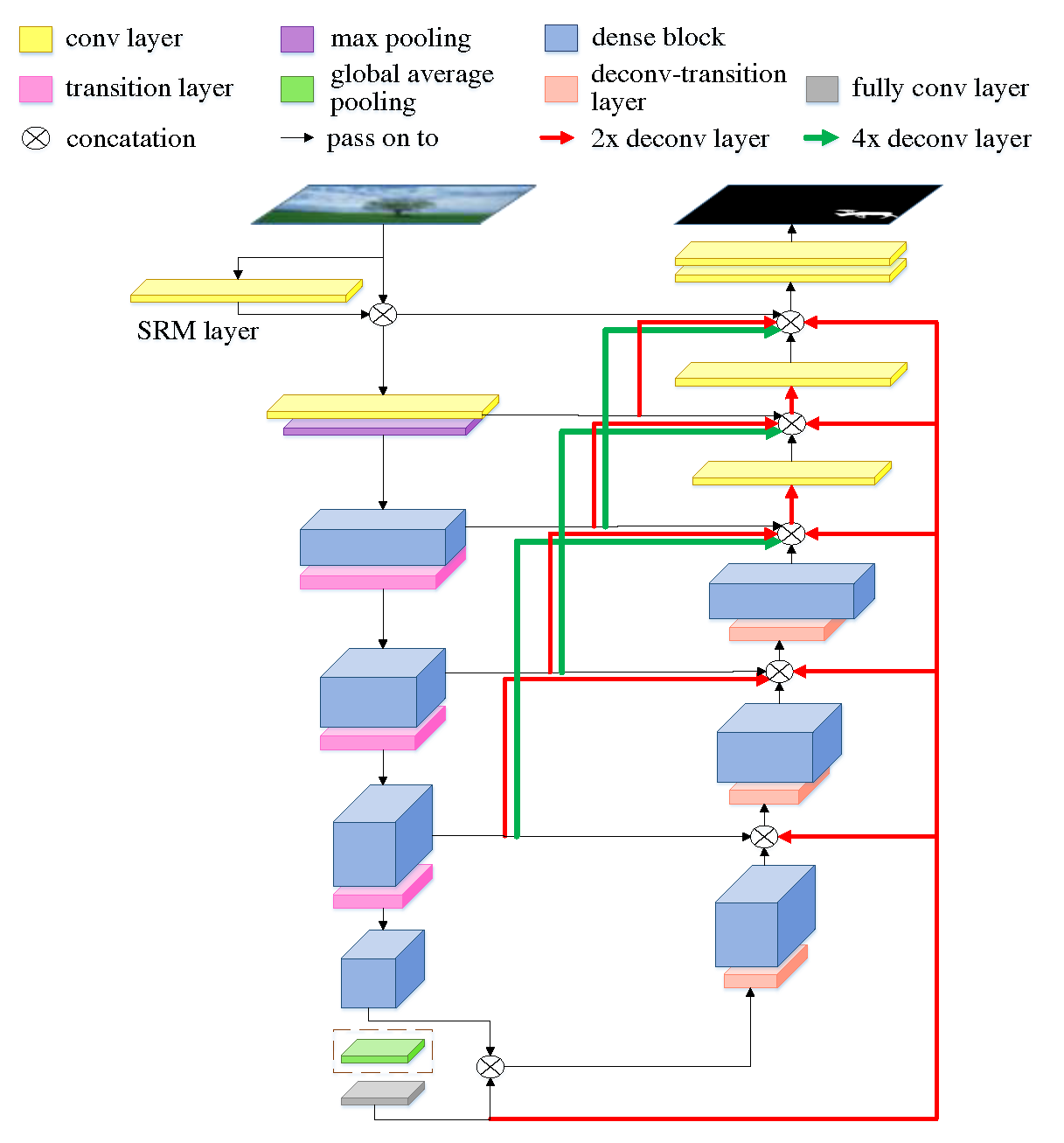 Downsampling Path for Detection
Use 30 high-pass filters of spatial rich model (SRM).
Noise features help capturing inconsistency signals.
Method
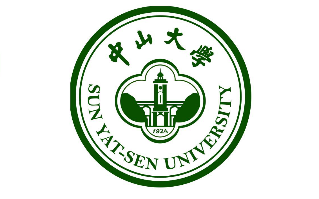 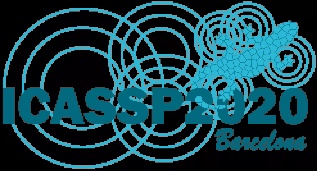 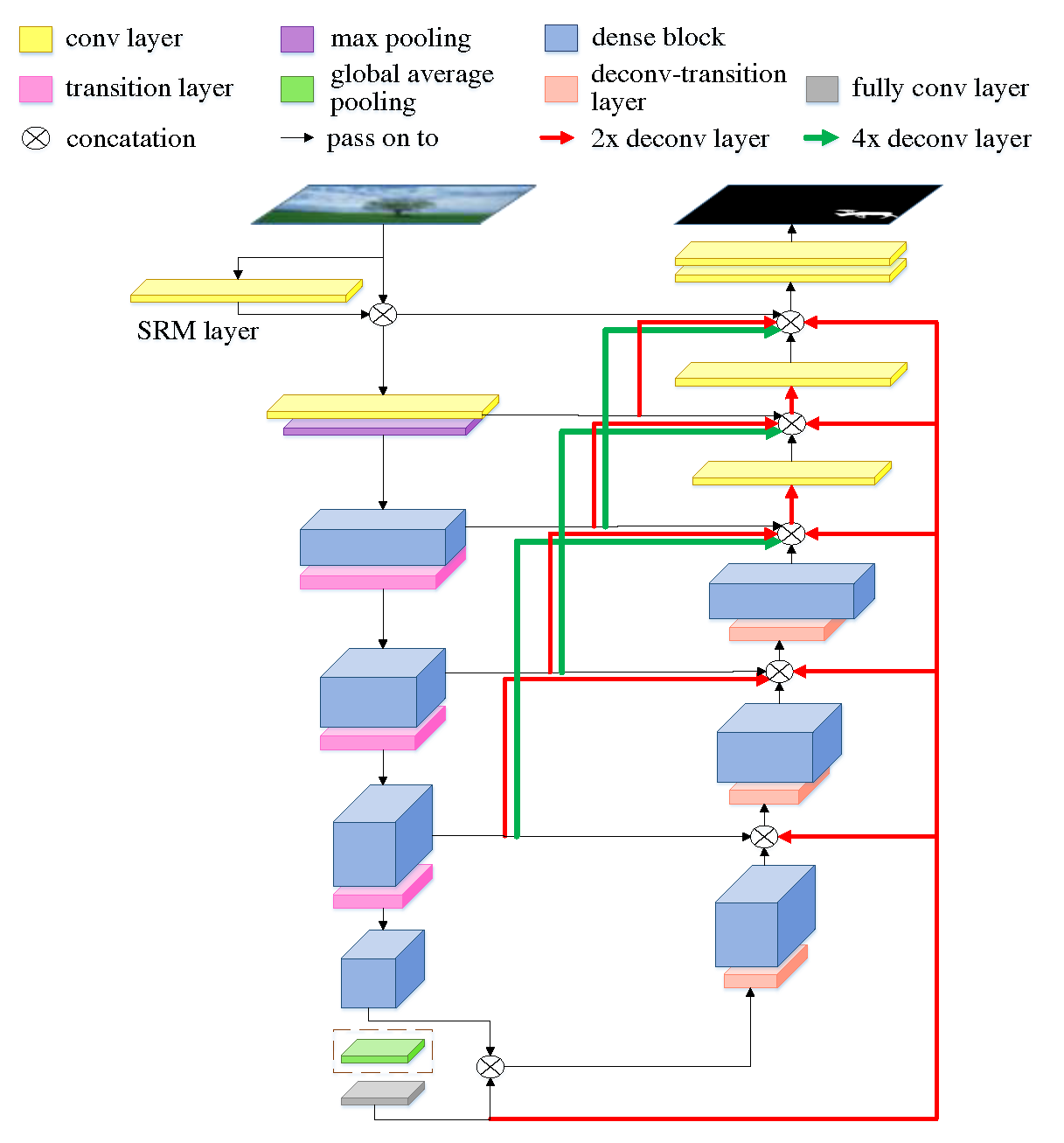 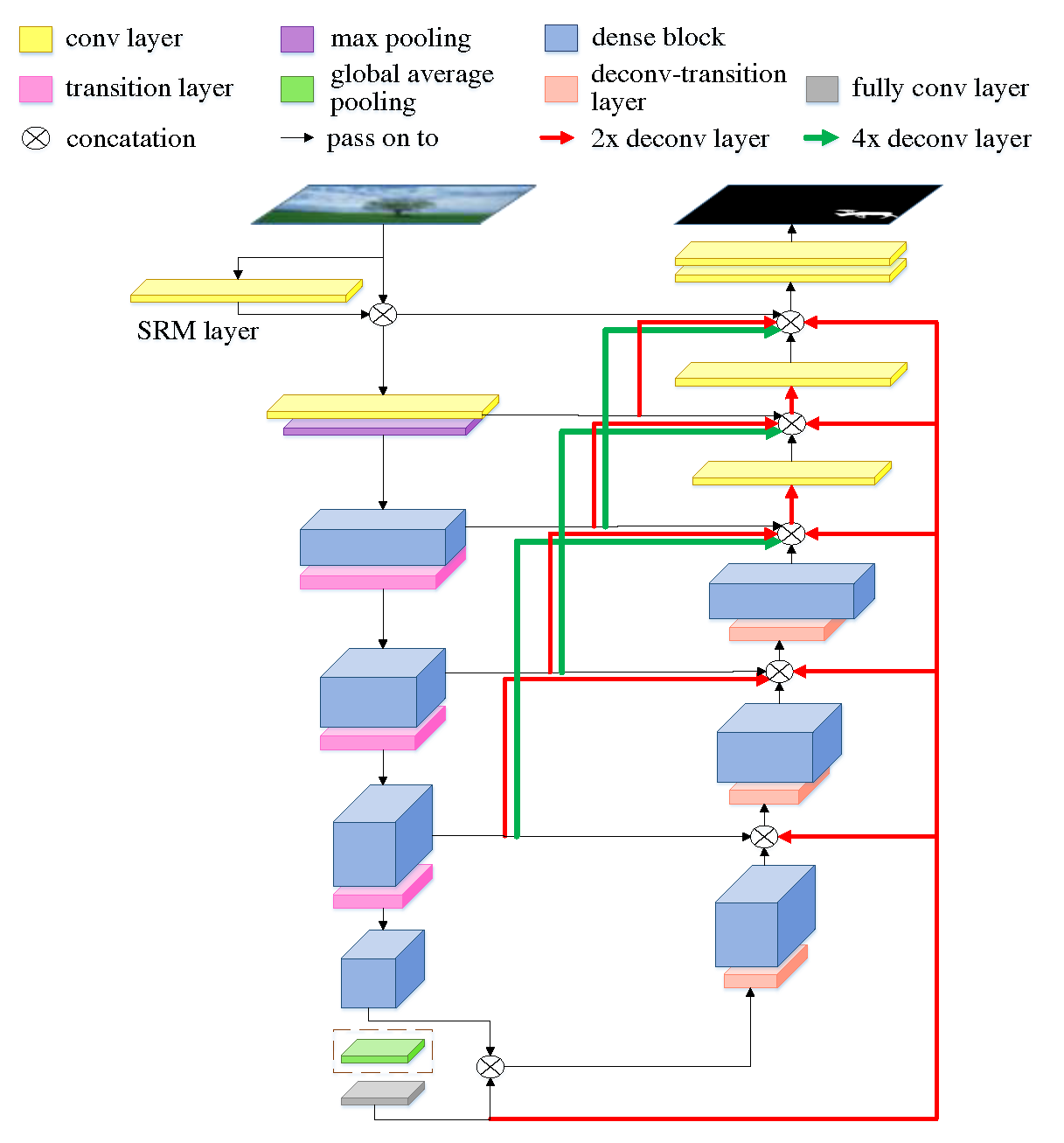 U-shaped Network for Localization
Remove the global pooling layer.
Replace the fully connected layer used for forgery detection classification with a 1x1 convolution.
Method
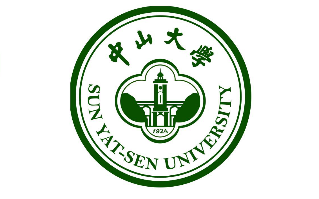 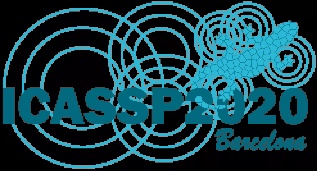 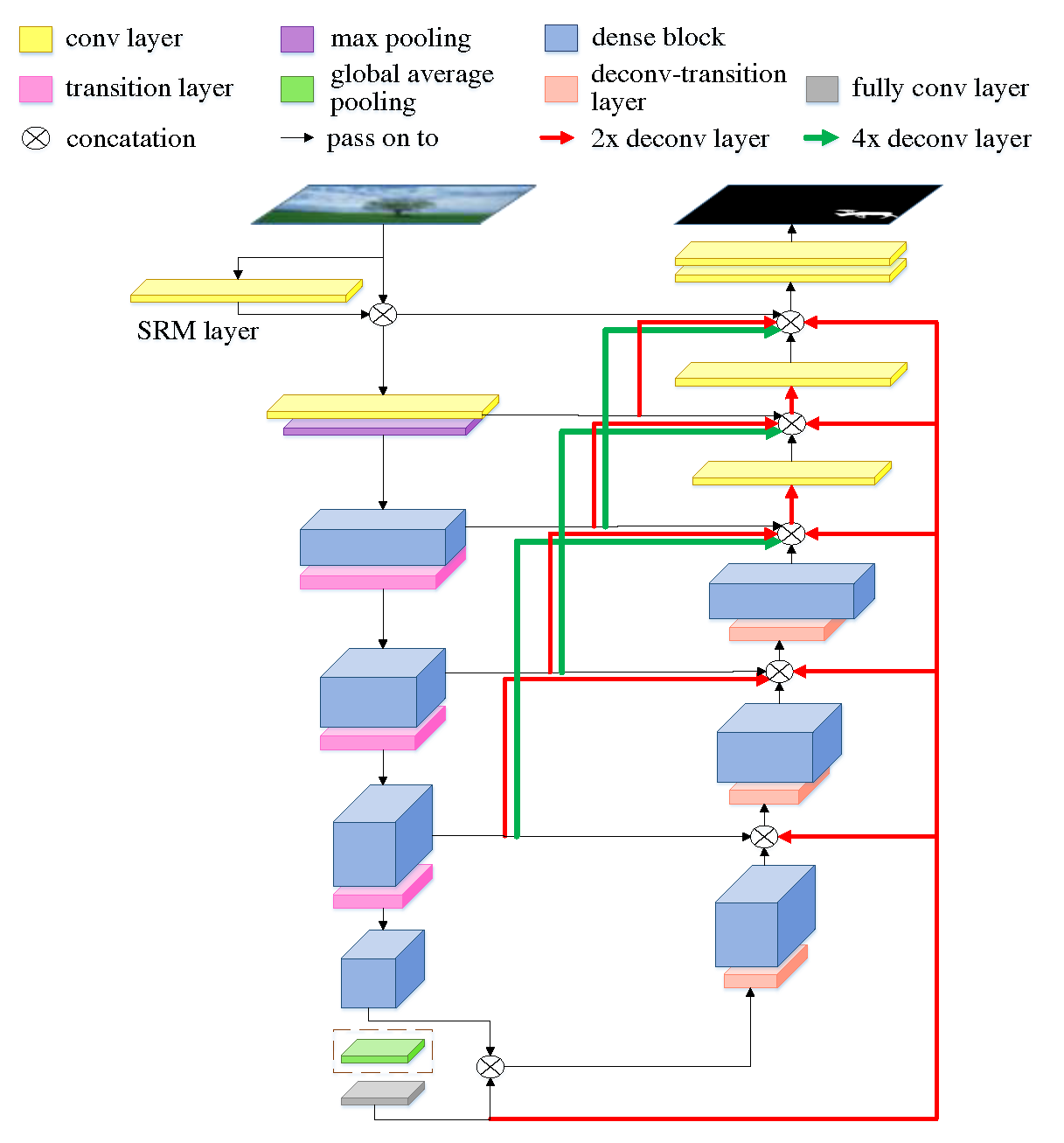 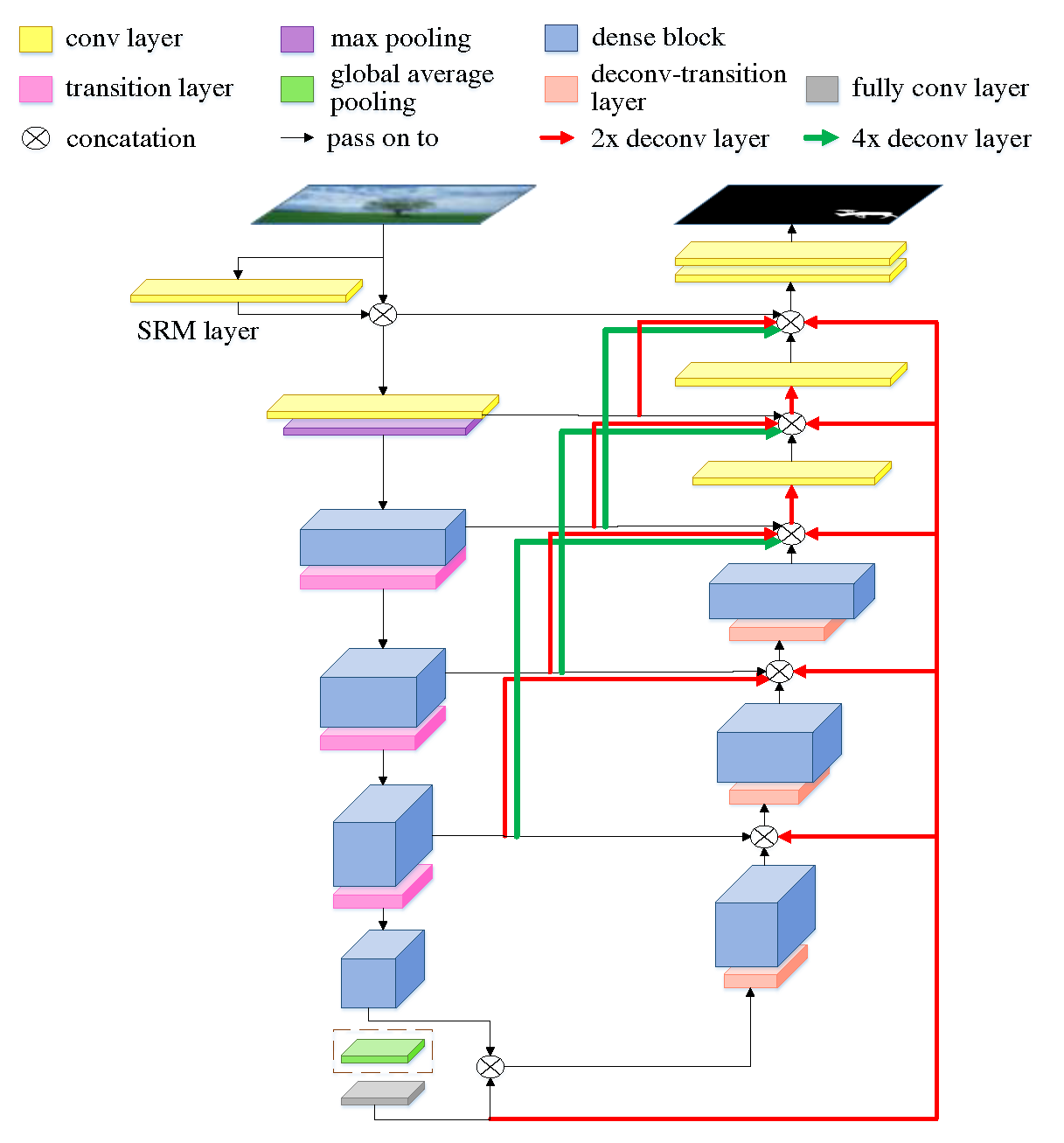 Dense Connection Mechanism
Unify multi-scale features of the network.
Improve the efficiency of extracting image forgery weak features.
Method
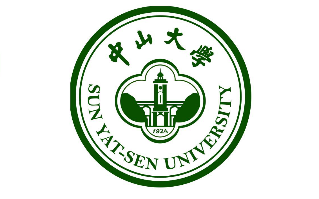 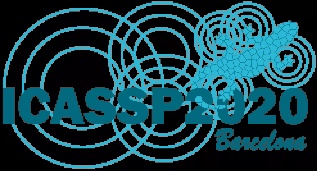 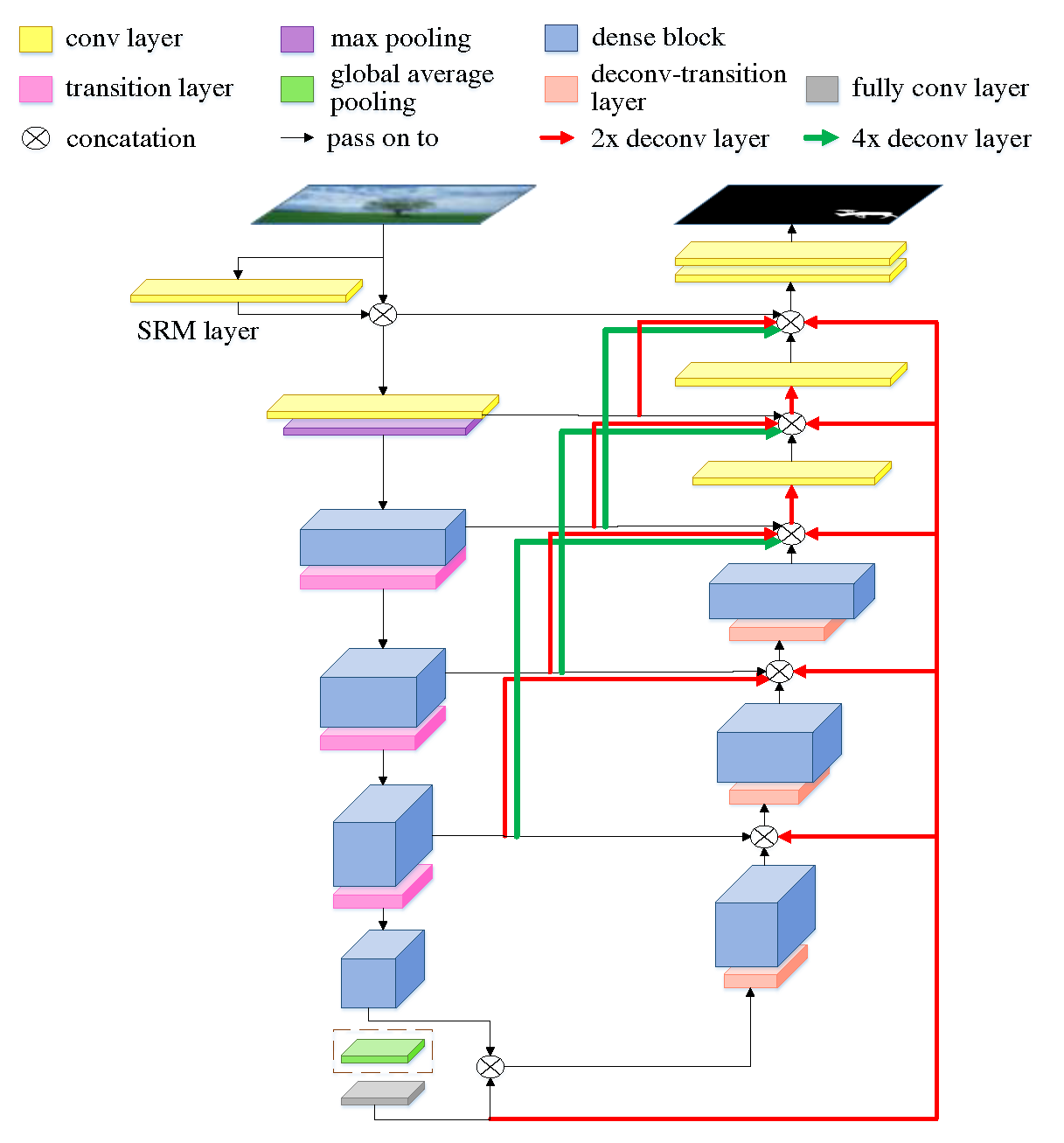 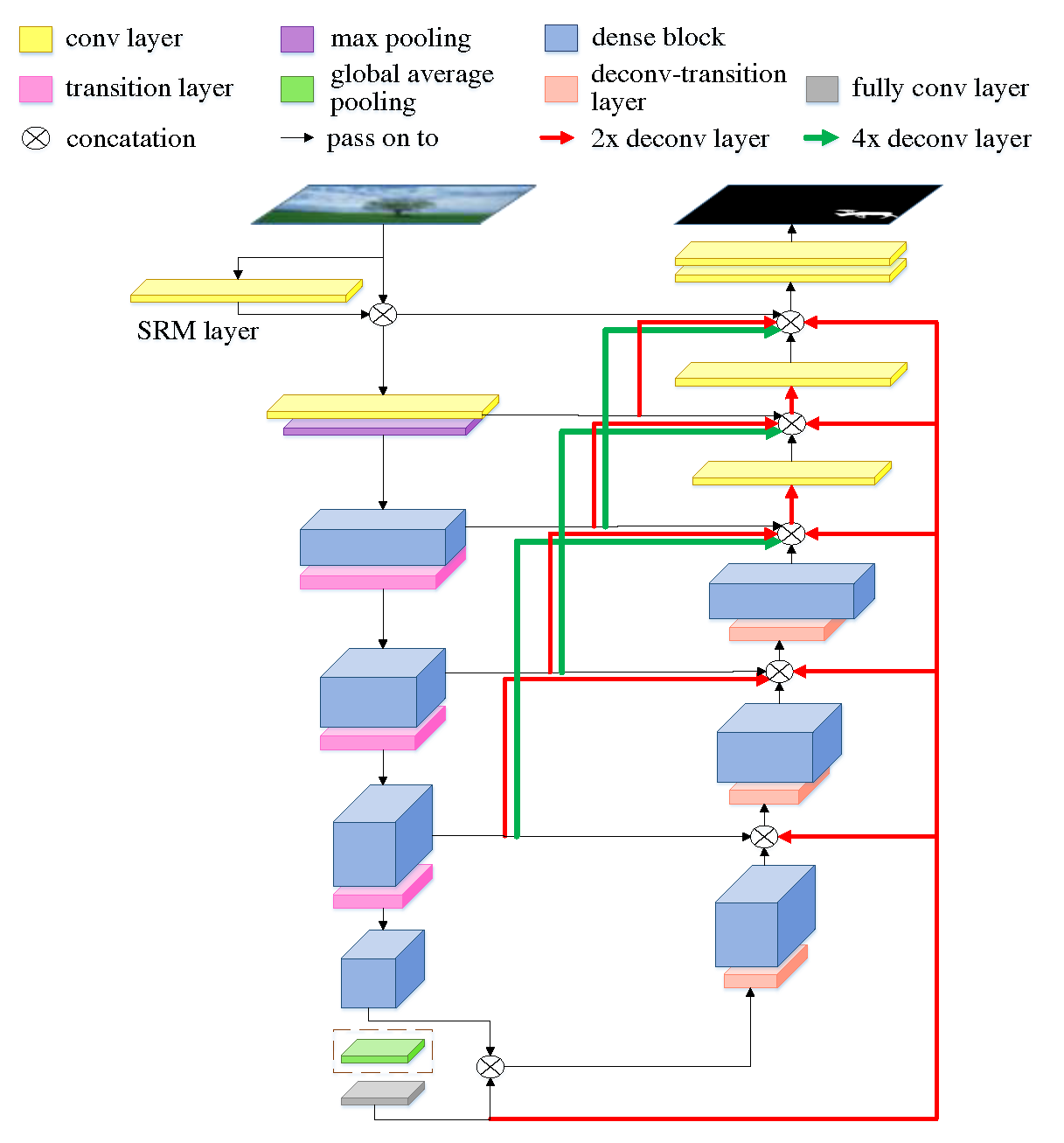 Spatial Decision Information
Make full use of weights of classification layer of detection network.
Help deciding on predicted segmentation
Method
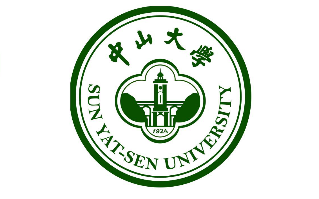 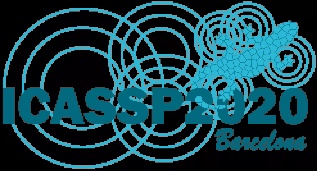 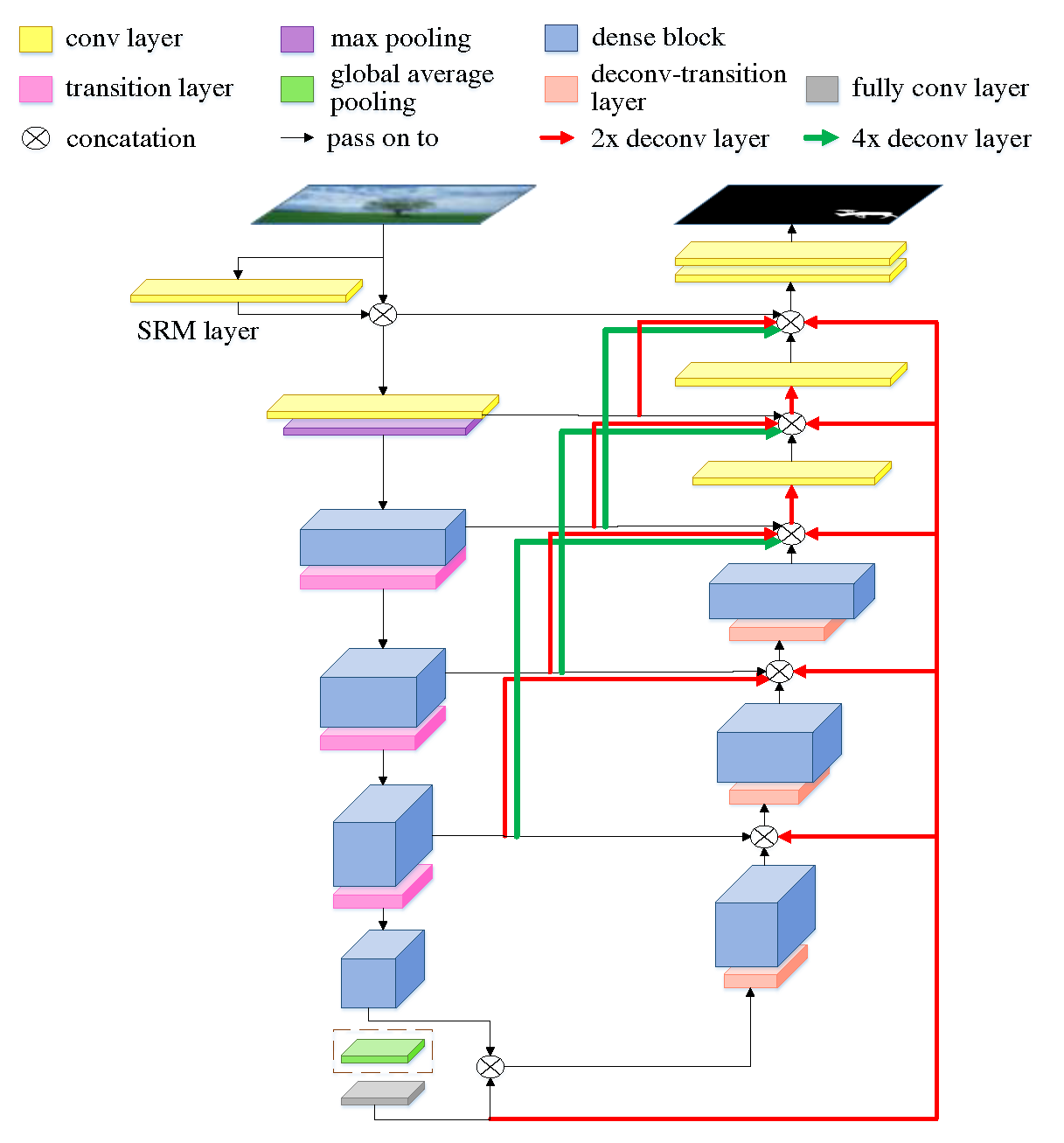 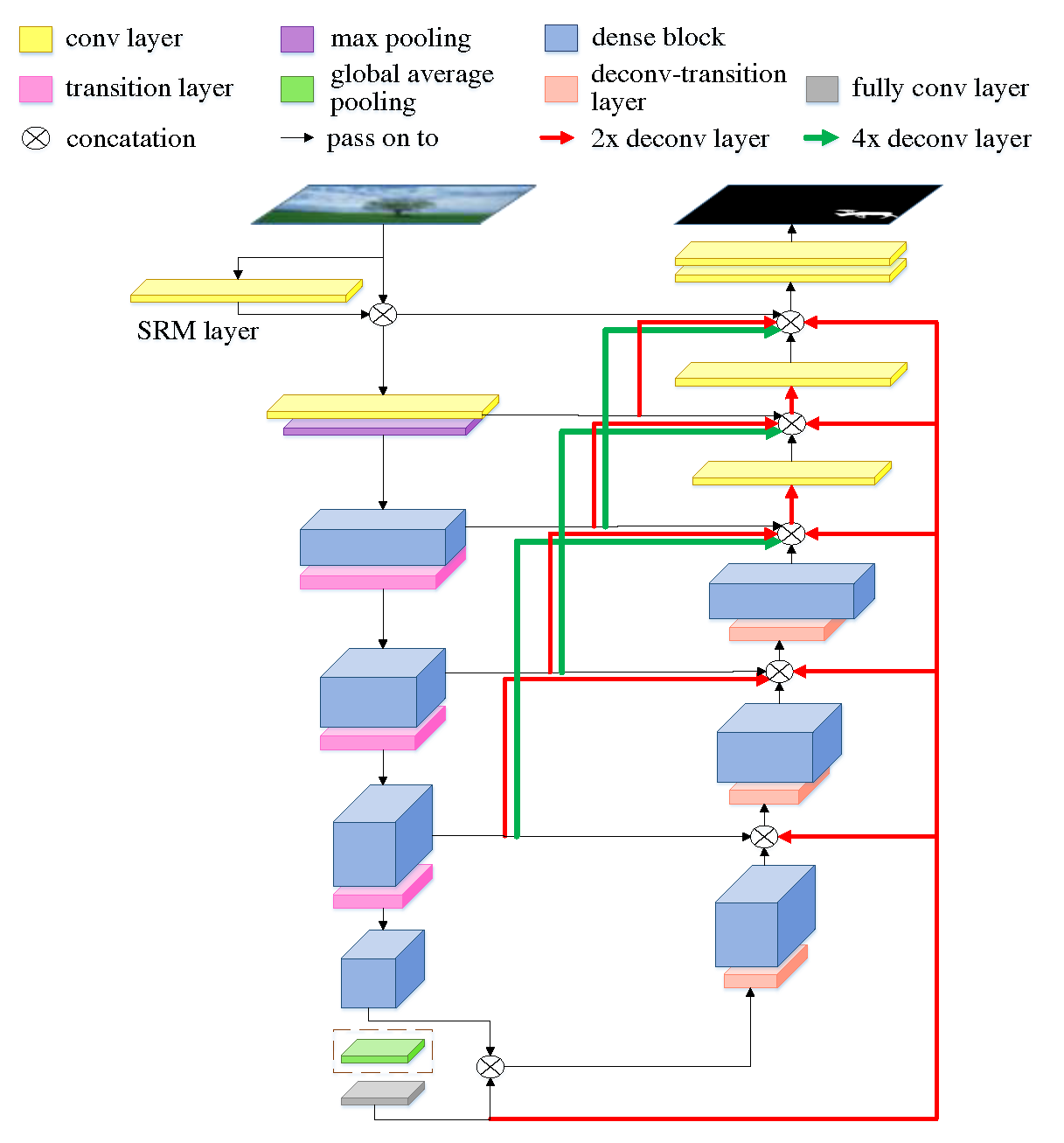 Loss for Pixel Classification
Experiment Results
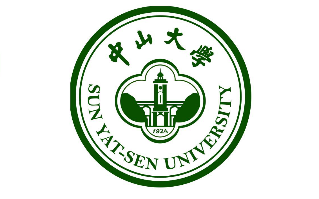 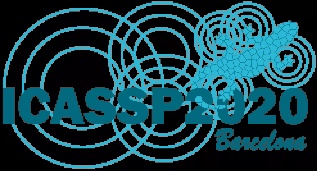 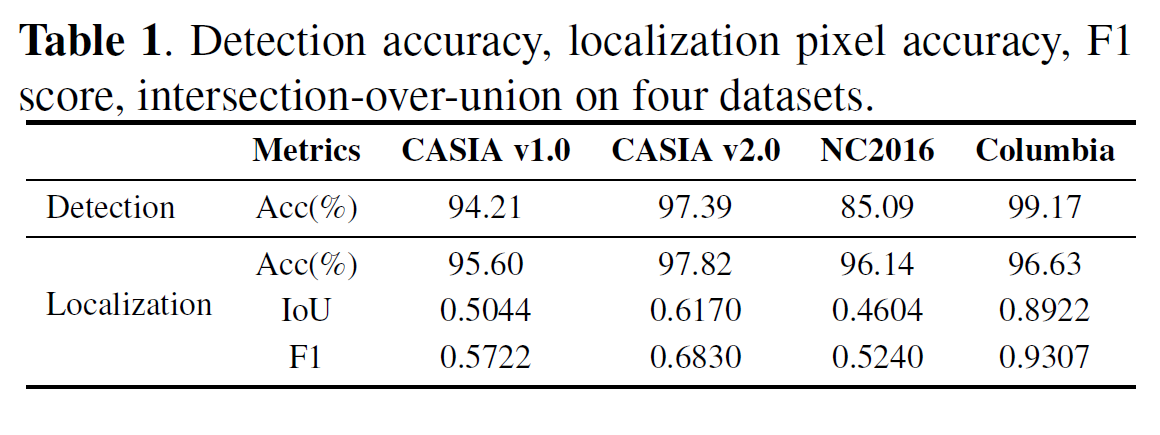 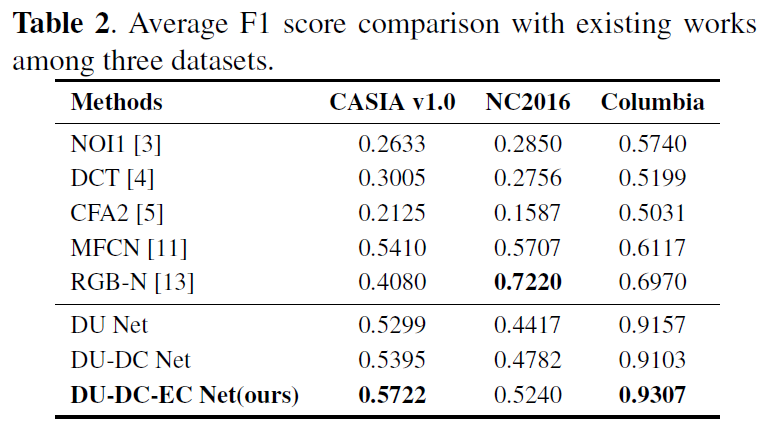 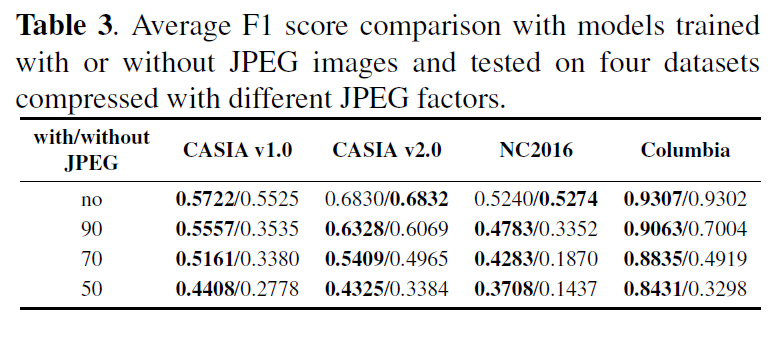 * DU: U-shaped Network
* DC: Dense Connection Mechanism
* EC:  Spatial Decision Information Connection
Experiment Results
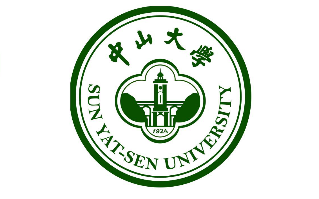 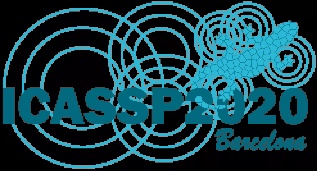 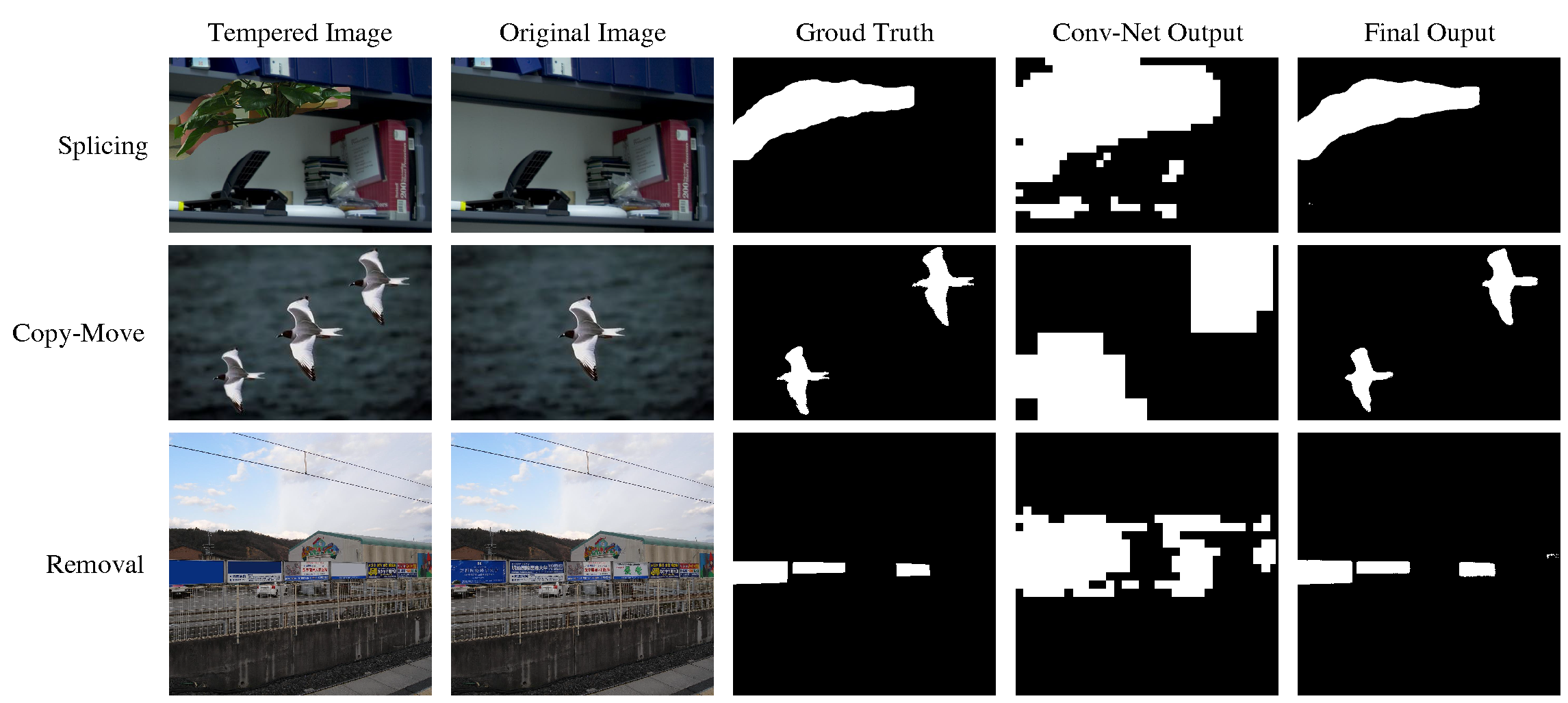 Experiment Results
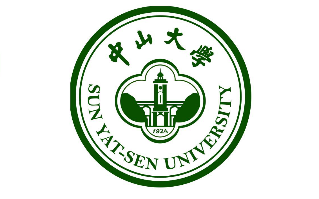 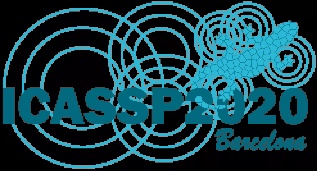 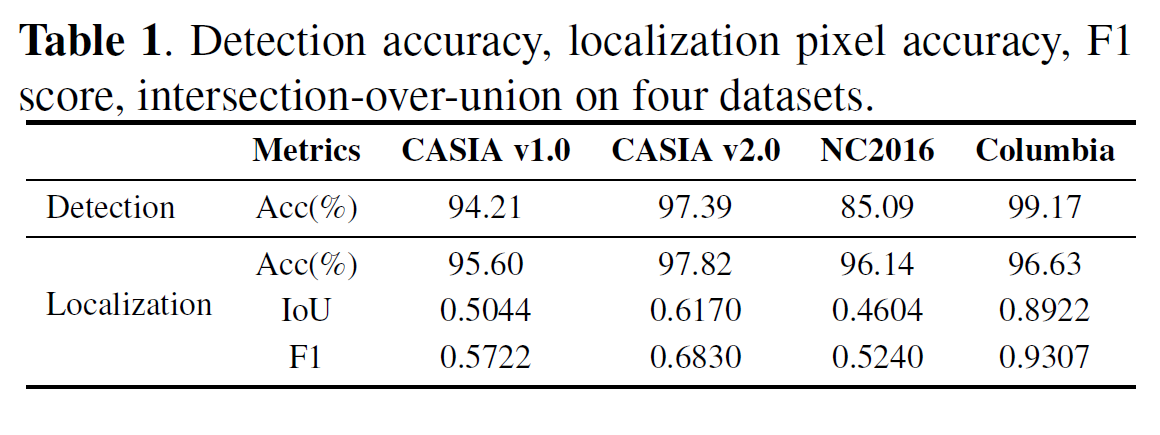 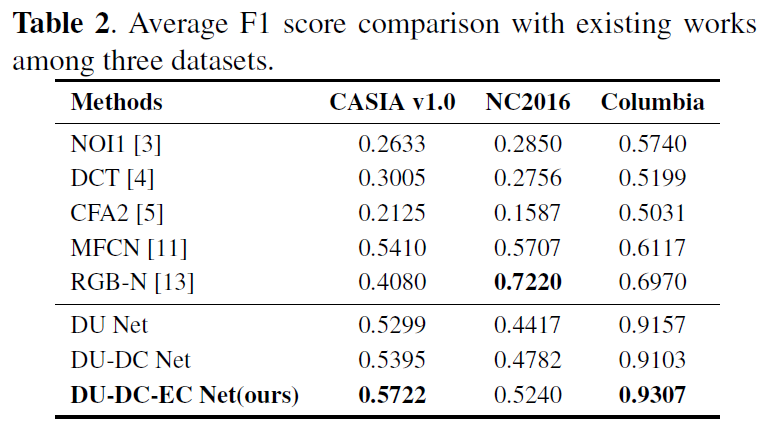 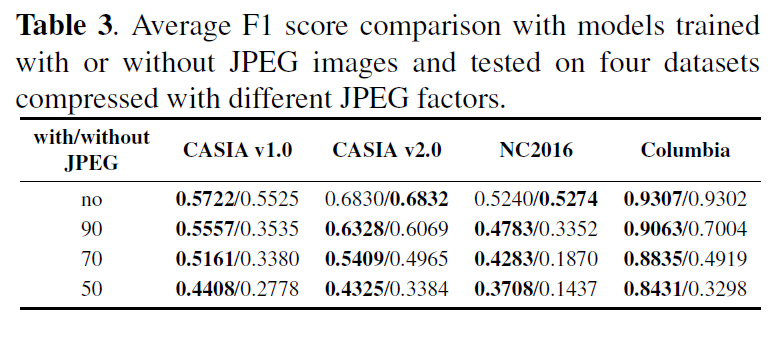 * DU: U-shaped Network
* DC: Dense Connection Mechanism
* EC:  Spatial Decision Information Connection
Conclusion
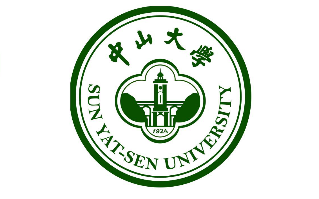 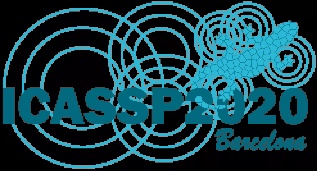 Propose a dense u-net for detection and localization of image forgery.
Dense connection mechanism explores the multi-scale contribution of the shallow-layer features.
Spatial decision information connection improves the sensitivity to abnormal areas and benefits gradient back-propagation.
Achieve high-precision image segmentation results.
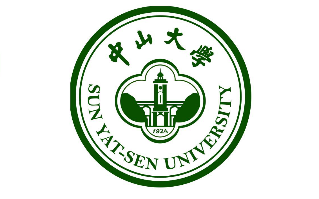 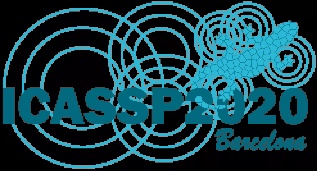 Thank You for Watching!